Project: IEEE 802.15 Working Group for Wireless Personal Area Networks (WPANs)

Submission Title: [Opening Plenary Information]	

Date Submitted: September 15, 2013	

Source: Rick Alfvin, Vice Chair IEEE 802.15 
Affiliation: Verilan, Inc. 
	7327 SW Barnes Rd. #215, Portland, OR 97225
	Voice: +1 585 781-0952, FAX: +1 503 224-8833, E-Mail: alfvin@ieee.org
Re: 
Abstract:	Opening Plenary Presentation
Purpose:	Supporting information for WG Agenda.
Notice:	This document has been prepared to assist the IEEE 802.15.  It is offered as a basis for discussion and is not binding on the contributing individual(s) or organization(s). The material in this document is subject to change in form and content after further study. The contributor(s) reserve(s) the right to add, amend or withdraw material contained herein.
Release:	The contributor acknowledges and accepts that this contribution becomes the property of IEEE and may be made publicly available by 802.15.
September 2013
Rick Alfvin (Verilan, Inc.)
Slide 1
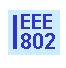 802.15
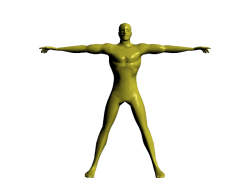 86th Session of meetings of the IEEE 802.15 Working Group for Wireless Personal Area Networks
September 16-19, 2013

Jiangsu Conference Center, ZhongShan Hote
Nanjing, China
September 2013
Rick Alfvin (Verilan, Inc.)
Slide 2
MEETING RESOURCES
Wireless Network
IEEE 802.11 a/b/g coverage in all meeting rooms
Open SSID: VeriLAN
Secure SSID: VeriLAN-secure (WPA2 PSK: ieeeieee)
Links to Document DOWNLOADS
http://newton.events.ieee.org 
Document UPLOADS and document control numbers ONLY
https://mentor.ieee.org 
Attendance
https://imat.ieee.org
Verilan Network Help Desk is located in Room 310.
Visit for ALL network related questions
September 2013
Rick Alfvin (Verilan, Inc.)
Slide 3
ATTENDANCE
15 Regular Time Slots
MUST attend at least 12 Time Slots to meet the minimum 75% attendance requirement.
Attendance closes at the end of the 802.15 closing plenary on Thursday afternoon. 
All requests for corrections to attendance credit must be submitted to Rick Alfvin by the end of the closing plenary.
September 2013
Rick Alfvin (Verilan, Inc.)
Slide 4
802.15 WG VOTERS SUMMARY
As of September 1, 2013
132 Voters
  20 Nearly voters
  46 Aspirants
September 2013
Rick Alfvin (Verilan, Inc.)
Slide 5
WG Letter Ballots
Three important things to remember
Read the instructions.
Pay attention to the instructions.
Follow the instructions.
September 2013
Rick Alfvin (Verilan, Inc.)
6
Any questions?
September 2013
Rick Alfvin (Verilan, Inc.)
Slide 7
Thank you!…and have a great week
September 2013
Rick Alfvin (Verilan, Inc.)
Slide 8